Debate
Procedure
A FORMAL DEBATE
A formal debate usually involves three groups: 
The proposing team which supports a resolution.
The opposing team which opposes the resolution.
The adjudicators who judge the quality of the evidence and arguments.
https://www.google.com/search?sxsrf=ALeKk01dK25yxc2srzXTwr8Hfdfn
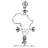 SUGGESTED PROCEEDINGS
1. INTRODUCE THE TOPIC.
2. ASSIGN THE PROPOSITION AND OPPOSITION.
3. GIVE TIME FOR RESEARCH.
4. KEEP TRACK OF TIME.
5.  MAKE A JUDGMENT.
https://busyteacher.org/7245-conducting-class-debate-essential-tips.html
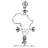 PROCEEDINGS
While there are different versions of proceedings for debates, this is a suggested format:
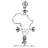 STEP 1: First Speaker of the Proposition:  
Two minutes to introduce the topic.
STEP 2: First Speaker of the Opposition:  
Two minutes to state the opponent's viewpoint.
SUGGESTED VOCABULARY:
"It is often said… "
"Many people assume that my esteemed opponent believes that … "
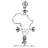 STEP 3: Second Speaker of the Proposition:      	
Two minutes to disagree.                                                                                                                                                   
STEP 4: Second Speaker of the Opposition:       	
Two minutes to explain position (using evidence).
SUGGESTED VOCABULARY:                                    
"On the contrary … "                                                                  "On the other hand … "                                                             "For example … "                                                                      "This is why … "
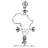 STEP 5: Break for Rebuttal Preparation:              

Both teams receive two minutes to prepare a rebuttal and summary.
The order of speech is now reversed.
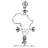 STEP 6: Opposition Summary/Rebuttal:             
Two minutes to conclude (including thesis).
SUGGESTED VOCABULARY:
"Therefore …"
"As a result …"
"Thus it can be seen …"
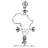 STEP 7: Proposition Summary/Rebuttal:            
Two minutes to conclude (including thesis).
SUGGESTED VOCABULARY:
"Therefore …"
"As a result …"
"Thus it can be seen …"
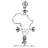 https://www.thoughtco.com/fast-debate-formats-for-the-classroom-